Définition de l’ULIS
L’unité localisée pour l’inclusion scolaire est un dispositif collectif de scolarisation en milieu ordinaire, qui permet à des élèves en situation de handicap de poursuivre leur scolarisation au lycée professionnel.

L’ULIS s’inscrit dans le projet de formation et d’insertion de l’élève en situation de handicap.

Les élèves de l’ULIS participent à la vie de l’établissement dans les mêmes conditions que tous les autres élèves.
A qui s’adresse ce dispositif?
A des élèves en situation de handicap qui ont à la fois besoin d’aménagements et adaptations pédagogiques au sein de leur classe mais aussi d’un enseignement adapté au sein du dispositif, dans l’objectif de valider des compétences professionnelles.

Des élèves à besoins particuliers, orientés par la Commission des Droits et de l’Autonomie des Personnes Handicapées (C.D.A.P.H) au regard de leur PPS.
Les objectifs de l’ULIS
Le dispositif propose une organisation pédagogique adaptée aux besoins spécifiques de l’élève en situation de handicap et permet la mise en œuvre de son Projet Personnalisé de Scolarisation (PPS).
Les élèves sont inscrits dans une classe de référence, en CAP ou en Bac pro.
Á la fin de son parcours, l’élève obtient soit le CAP, soit une attestation de compétences professionnelles ou le Bac pro. L’objectif est donc d’accompagner l’élève dans l’obtention d’une certification professionnelle permettant une insertion professionnelle future.
Le fonctionnement de l’ULIS
Dans la perspective de passer le CAP ou le Bac pro, les élèves sont inclus dans le maximum de matières. Ils suivent donc l’emploi du temps de leur classe. L’ emploi du temps de l’élève peut être aménagé si besoin.
Dans le dispositif, les élèves sont accompagnés par un enseignant spécialisé et des AESH (Accompagnant d’élèves en situation de handicap). 
Ils ont aussi des temps de regroupement dans le dispositif : les activités en salle ULIS peuvent être constituées d’enseignements initiaux (découverte de notions...) ou de séances de remédiation.
C'est un spécialiste de l'enseignement auprès d'élèves en situation de handicap.
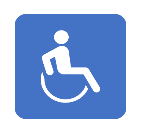 Rôle et missions du coordonnateur ULIS
Il a des fonctions d’enseignement et/ou de remédiation. Il aide et étaye avant, pendant, après les cours par rapport aux enseignements dispensés. Tous les élèves de l'ULIS bénéficient d'un enseignement adapté de l’enseignant coordonnateur que ce soit dans le dispositif ou dans la classe de référence.
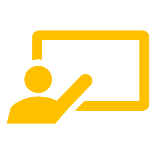 Il assure la coordination de l'ULIS et les relations avec les partenaires extérieurs.
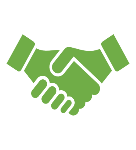 Il analyse l'impact de la situation de handicap sur les processus d'apprentissage. Il adapte les situations d'apprentissage et il propose l'enseignement le mieux adapté.
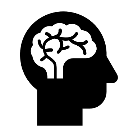 C'est un membre à part entière de l'équipe pédagogique de l'établissement. Il conseille la communauté éducative en qualité de personne ressource.
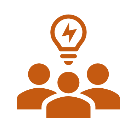 Les missions de l’AESH
Exerce des missions d'accompagnement, dans les actes de la vie quotidienne, dans l'accès aux activités d'apprentissage, dans les activités de la vie sociale et relationnelle.
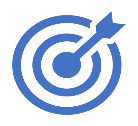 Accompagnement des élèves en cours:
-Aider l'élève à se recentrer sur la tâche.
-Reformuler les consignes.
-Découper la tâche en étapes etc…
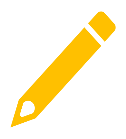 Aide aux élèves en salle ULIS lors des temps de regroupement
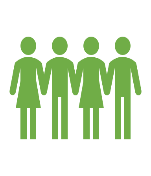 Savoir aider à l’exécution des tâches scolaires et non pas « faire à la place» des élèves.
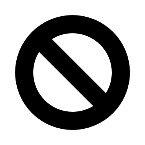 L’orientation en lycée professionnel: une orientation qui se prépare-les journées de mini stage
Il est primordial de bien préparer l’orientation en lycée professionnel. Le projet personnel d'orientation doit être travaillé en amont.
Les psychologues de EN, les enseignants et les chefs d'établissement sont impliqués aux différents paliers d'orientation.
Les jeunes doivent effectuer plusieurs journées d’immersion en lycée professionnel pour découvrir les différentes filières et les exigences de chacune d’elle.
L'orientation des élèves en situation de handicap relève, d'une part, des décisions de la commission des droits et de l'autonomie des personnes handicapées (CDAPH) et, d'autre part, des procédures d'orientation et d'affectation des services académiques.
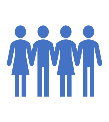 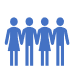 Une commission préparatoire à l'affectation est présidée par l'IA-DASEN ou son représentant avec les IEN-ASH et IEN-IO comme animateurs. Cette instance étudie les dossiers.
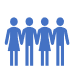 Il est recommandé aux familles et aux élèves en situation de handicap de formuler plusieurs vœux.
Les chefs d'établissement devront procéder à la création une fiche dans l'application AFFELNET pour chaque élève dont au moins un vœu a reçu l'avis favorable et saisir le (ou les) vœu(x) concerné(s).
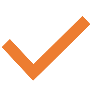 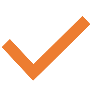 Les notifications de la MDPH devront mentionner l'orientation avec la poursuite de la prise en charge en ULIS.
L'affectation des élèves au lycée est prononcée par l'inspecteur d'académie –directeur académique des services de l'éducation nationale (IA-Dasen) agissant par délégation du recteur d'académie. Elle intervient après la décision définitive d'orientation.
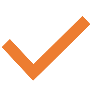 L’orientation en ULIS pro: la procédure